Κύβος
Τετράγωνο
Ακμή
Πλευρά
Σε ένα τετράγωνο όλες οι πλευρές του  είναι ίσες
Σε ένα κύβο όλες οι ακμές του είναι ίσες
Επιφάνειες - Επίπεδα
Στερεά
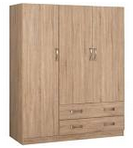 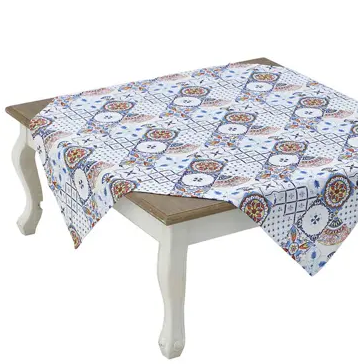 ντουλάπα
τραπεζομάντηλο
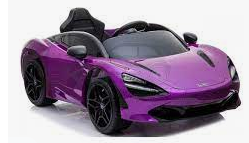 αμάξι
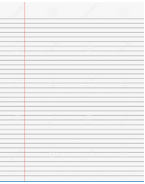 σελίδα
Επιφάνειες - Επίπεδα
Στερεά
Όγκος είναι ένας αριθμός που δείχνει πόσο χώρο «πιάνει» μια ένα στερεό σώμα . 
Συγκεκριμένα, ο όγκος δείχνει πόσους κύβους είναι ένα στερεό.
Εμβαδόν είναι ένας αριθμός που δείχνει πόσο χώρο «πιάνει» μια επιφάνεια. 
Συγκεκριμένα το εμβαδόν δείχνει πόσα τετράγωνα είναι μια επιφάνεια.
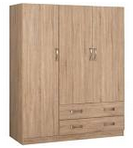 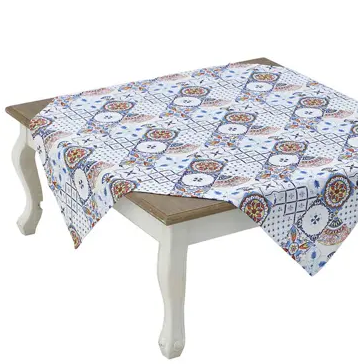 ντουλάπα
τραπεζομάντηλο
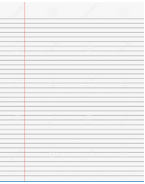 αμάξι
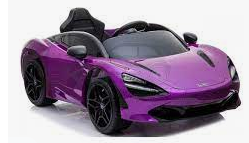 σελίδα
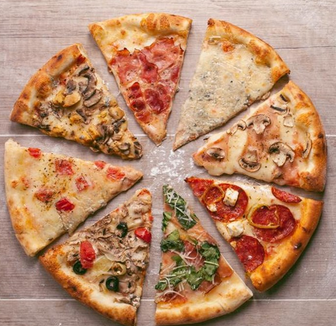 Πίτσα κομμένη σε 8 κομμάτια
1
1 κομμάτι πίτσας  =
πίτσας
=  0,125 πίτσας
8
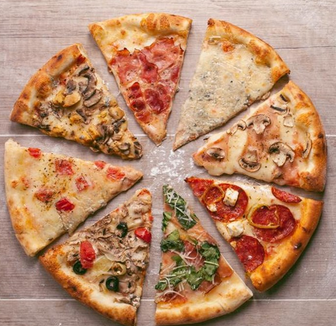 Πίτσα κομμένη σε 8 κομμάτια
3
3 κομμάτι πίτσας  =
πίτσας
=  0,375 πίτσας
8
ΔΙΑΣΤΑΣΕΙΣ
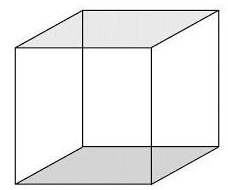 ύψος
Τα στερεά έχουν τρεις διαστάσεις: μήκος , πλάτος  ύψος
πλάτος
μήκος
100cm = 1m
10 cm = 1dm
Β
Α
1m = 1 μέτρο
Παράδειγμα η απόσταση από το σημείο Α στο σημείο Β είναι 5m (=5 μέτρα)
1m2 = 1 τετραγωνικό μέτρο
1m
Παράδειγμα η παραπάνω κίτρινη επιφάνεια  είναι 6m2 (=6  τετραγωνικά μέτρα), δηλαδή η κίτρινη επιφάνεια πιάνει τόσο χώρο (έχει εμβαδόν) όσο χώρο πιάνουν 6 τετράγωνα . Όπου το κάθε τετράγωνο έχει πλευρά 1m.
1m
1m
1m
Β
Α
1cm = 1 εκατοστό
Παράδειγμα η απόσταση από το σημείο Α στο σημείο Β είναι 5cm (=5 εκατοστά)
1cm2 = 1 τετραγωνικό εκατοστό
1cm
Παράδειγμα η παραπάνω κίτρινη επιφάνεια  είναι 6cm2 (=6  τετραγωνικά εκατοστά), δηλαδή η κίτρινη επιφάνεια πιάνει τόσο χώρο (έχει εμβαδόν) όσο χώρο πιάνουν 6 τετράγωνα . Όπου το κάθε τετράγωνο έχει πλευρά 1cm.
1cm
1cm
1cm
ΟΓΚΟΣ
Ο όγκος  είναι ένας αριθμός που δείχνει πόσο χώρο «πιάνει»  ένα σώμα…
…το μπαλόνι  έχει περισσότερο  όγκο από την   ξύστρα
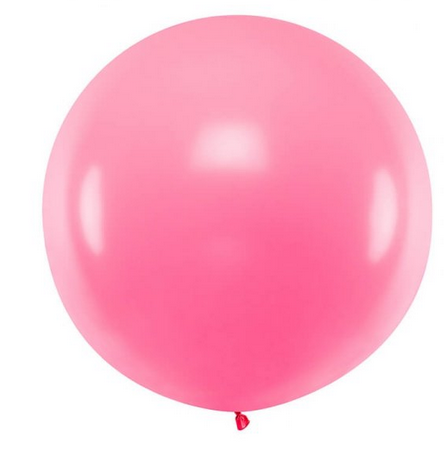 μπαλόνι
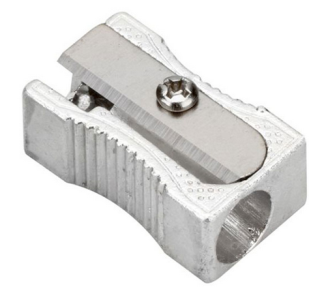 ξύστρα
ΕΠΙΦΑΝΕΙΕΣ
Μονάδες μέτρησης επιφανειών
1 m2  = 1 τετραγωνικό  μέτρο
1 m2  =  είναι ο χώρος που «πιάνει»  ένα τετράγωνο που όλες οι πλευρές  του  είναι 1m (1 μέτρο)
1m
1m
1m
1m
ΕΠΙΦΑΝΕΙΕΣ
Μονάδες μέτρησης επιφανειών
1 cm2  = τετραγωνικό  εκατοστό
1 cm2  =  είναι ο χώρος που «πιάνει»  ένα τετράγωνο που όλες οι πλευρές  του  είναι 1cm (1 εκατοστό)
1 cm
1 cm
1 cm
1 cm
ΕΠΙΦΑΝΕΙΕΣ
Το φυσικό μέγεθος εμβαδόν έχει μονάδες μέτρησης
1 m2 τετραγωνικό  μέτρο
1 cm2 τετραγωνικό  εκατοστό
1 m
1 cm
1 cm
1 m
ΕΠΙΦΑΝΕΙΕΣ
Εμβαδόν είναι ο χώρος   που «πιάνει» …    μια επιφάνεια
Παράδειγμα
Το εμβαδόν ενός τετραγώνου είναι   25m2  (= 25 τετραγωνικά μέτρα)
ΟΓΚΟΣ
Όγκος ενός στερεού σώματος είναι ένας αριθμός που δείχνει  από πόσους κύβους  (ή μέρος του κύβου) αποτελείται το στερεό σώμα
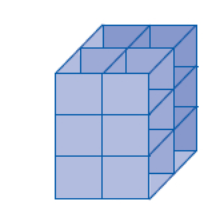 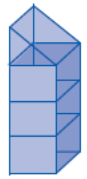 Ο όγκος αυτού του στερεού είναι 3,5 κύβοι
Ο όγκος αυτού του στερεού είναι 12 κύβοι
ΟΓΚΟΣ
Όγκος ενός στερεού σώματος είναι ένας αριθμός που δείχνει  από πόσους κύβους  (ή μέρος του κύβου) αποτελείται το στερεό σώμα
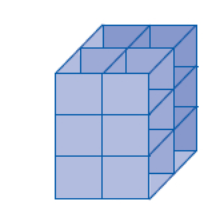 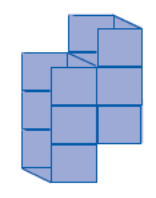 Ο όγκος αυτού του στερεού είναι 6 κύβοι
Ο όγκος αυτού του στερεού είναι 12 κύβοι
ΟΓΚΟΣ
Μονάδες μέτρησης όγκου
1 m3  = κυβικό  μέτρο
1 m3  = κυβικό  μέτρο  είναι ο χώρος που «πιάνει»  ένας  κύβος  που όλες  οι ακμές του είναι  1m (1μέτρο)
1m
1m
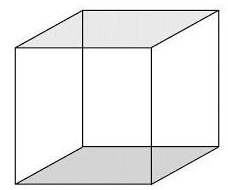 1m
1m
1m
1m
ΟΓΚΟΣ
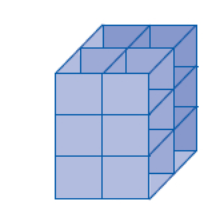 Αν το στερεό αυτό αποτελείται από κύβους με ακμή 1m
1m
1m
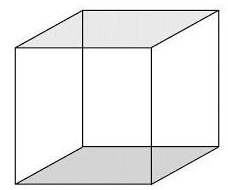 1m
1m
1m
1m
Ο όγκος αυτού του στερεού είναι 12 m3   (δηλαδή 12 κύβοι που ο κάθε κύβος θα έχει ακμή 1m)
ΟΓΚΟΣ
Μονάδες μέτρησης όγκου
1 dm3  = κυβικό  δεκατόμετρο
1 dm3  = κυβικό  δεκατόμετρο είναι ο χώρος που «πιάνει»  ένας  κύβος  που όλες  οι ακμές του είναι  1dm (δεκατόμετρο)
1dm
1dm
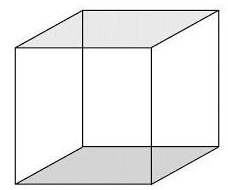 1dm
1dm
1dm
1dm
1 dm3  = 1L (1 λίτρο)
ΟΓΚΟΣ
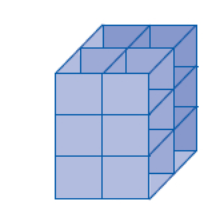 Αν το στερεό αυτό αποτελείται από κύβους με ακμή 1dm
1dm
1dm
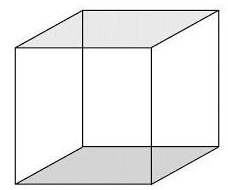 1dm
1dm
Ο όγκος αυτού του στερεού είναι 12 dm3   (δηλαδή 12 κύβοι που ο κάθε κύβος θα έχει ακμή 1dm)
ΟΓΚΟΣ
Μονάδες μέτρησης όγκου
1 cm3  = κυβικό  εκατοστό  = 1ml  =εμ ελ
1 ml  =  είναι ο χώρος που «πιάνει»  ένας  κύβος  που όλες  οι ακμές του είναι  1cm (1εκατοστό)
1cm
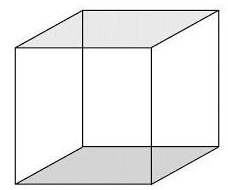 1cm
1cm
ΟΓΚΟΣ
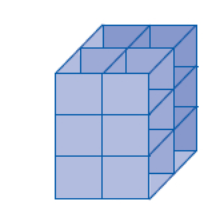 Αν το στερεό αυτό αποτελείται από κύβους με ακμή 1cm
1cm
1cm
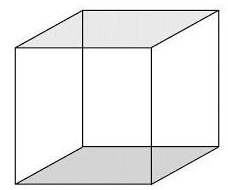 1cm
1cm
Ο όγκος αυτού του στερεού είναι 12 cm3   (δηλαδή 12 κύβοι π ου ο κάθε κύβος θα έχει ακμή 1cm)
ΟΓΚΟΣ
Το φυσικό μέγεθος όγκος έχει μονάδες μέτρησης
1 m3 κυβικό μέτρο
1m
1 cm3  = 1ml κυβικό εκατοστό= εμ ελ
1m
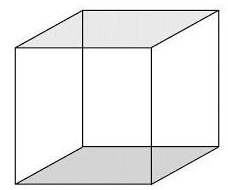 1m
1m
1cm
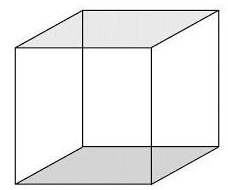 1m
1cm
1m
1cm
0ΓΚΟΣ
Άσκηση 1
Να βρείτε τον όγκο του παρακάτω κύβου , που η κάθε του ακμή είναι  3m:
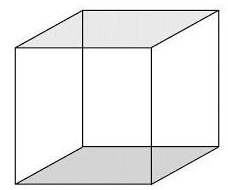 2m
3m
Λύση
3m
3m
Όγκος:     3m  . 3m . 3m
=  3 . 3 . 3 .  m .  m .  m
=   27 m3
Άρα ο όγκος του κύβου είναι  27m3
0ΓΚΟΣ
Άσκηση 4
Να βρείτε τον όγκο του παρακάτω παραλληλεπιπέδου, που έχει ακμές    6m,   2m,   3m:
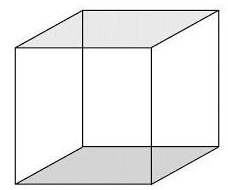 2m
6m
3m
Λύση
Όγκος:     6m  . 3m . 2m
=  6 . 3 . 2 .  m .  m .  m
=   36 m3
Άρα ο όγκος του παραλληλεπιπέδου είναι  36 m3
1 m3 =
1000 dm3
Δηλαδή ο χώρος που «πιάνει» ένα κύβος που η κάθε του ακμή είναι 1m είναι ίσος με το χώρο που «πιάνουν»  1000 κύβοι που ο καθένας έχει ακμή 1 dm
1m
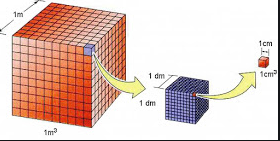 1dm3
1m3
1 dm3 =
0,001  m3
Ολόκληρο το 1 κυβικό μέτρο είναι χωρισμένο σε   1000 κύβους που ο καθένας έχει ακμή 1dm (αυτοί οι κύβοι είναι 1dm3)
Άρα αν πάρω ένα κομμάτι κύβο   1dm3  αυτό το κομμάτι  θα είναι :
1
1dm3  =
m3
= 0,001m3
1000
1m
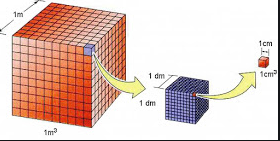 1dm3
1m3
1 m3 =
1.000.000 cm3
Δηλαδή ο χώρος που «πιάνει» ένα κύβος που η κάθε του ακμή είναι 1m είναι ίσος με το χώρο που «πιάνουν»  1.000.000 κύβοι που ο καθένας έχει ακμή 1 cm
1m
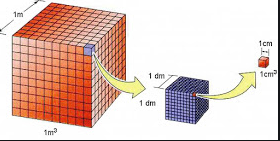 1cm3
1dm3
1m3
Ανάπτυγμα κυλίνδρου
βάση
ρ
βάση
Δ
Γ
Ύψος   u
Παράπλευρη επιφάνεια
Ύψος   υ
ρ
Παράπλευρη επιφάνεια
βάση
Α
Β
βάση
O όγκος  ενός κυλίνδρου συμβολίζεται με  V και θα είναι ίσο με το γινόμενο του εμβαδού  της βάσης του κυλίνδρου επί το ύψος του κυλίνδρου   :
Όγκος κυλίνδρου = (εμβαδόν  της βάσης )  . (ύψος)
κύλινδρος
Ανάπτυγμα κυλίνδρου
ρ
βάση
βάση
Δ
Γ
Ύψος   υ
Ύψος   u
Παράπλευρη επιφάνεια
Παράπλευρη επιφάνεια
ρ
βάση
Α
Β
βάση
O όγκος  ενός κυλίνδρου είναι
V  =  Εβ.  u
V=  όγκος κυλίνδρου
Εβ   = εμβαδόν βάσης του κυλίνδρου  Εβ   = π. ρ2
u   =  ύψος του κυλίνδρου
κύλινδρος
Ανάπτυγμα κυλίνδρου
ρ
βάση
βάση
Δ
Γ
Ύψος   υ
Ύψος   u
Παράπλευρη επιφάνεια
Παράπλευρη επιφάνεια
ρ
βάση
Α
Β
βάση
O όγκος  ενός κυλίνδρου είναι
V  =  Εβ.  u
V=  όγκος κυλίνδρου
π   = 3,14
ρ   =  ακτίνα του κυκλικού δίσκου – βάση κυλίνδρου
V  =  π. ρ2 .  u
u   =  ύψος του κυλίνδρου
Εβ   = εμβαδόν βάσης του κυλίνδρου  Εβ   = π. ρ2
Άσκηση  1
Να βρείτε τον όγκο του παρακάτω κυλίνδρου
ΛΥΣΗ
Ο όγκος του κυλίνδρου θα είναι:
ρ
βάση
V  =  Εβ.  u
V  =  π. ρ2 .  u
10cm
Παράπλευρη επιφάνεια
V =   3,14 . 22  .  10
βάση
V  = 125,6
2 cm
V =125,6  cm 3
Άρα ο όγκος του κυλίνδρου θα είναι  125,6 cm3
βάση
Ύψος   υ
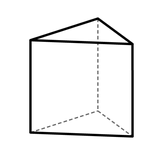 B
Α
Γ
βάση
Ζ
Ε
Δ
Ο όγκος ενός  πρίσματος συμβολίζεται με V και θα είναι ίσος με το γινόμενο του εμβαδού της βάσης επί το ύψος   του πρίσματος:
V = (εμβαδόν  της βάσης )  . (ύψος)
V  =  Εβ.  u
βάση
Ύψος   υ
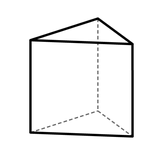 B
Α
Γ
βάση
Ζ
Ε
Ο όγκος ενός  πρίσματος συμβολίζεται με V και θα είναι ίσος με το γινόμενο του εμβαδού της βάσης Εβ επί το ύψος u του πρίσματος:
Δ
V  =  Εβ.  u
V=  όγκος πρίσματος
Εβ   = εμβαδόν βάσης του πρίσματος
u   =  ύψος του   πρίσματος
Άσκηση  2
Να βρείτε τον όγκο του παρακάτω τριγωνικού πρίσματος, που η μια του βάση έχει εμβαδόν 30m2  και το ύψος του είναι 4m
βάση
ΛΥΣΗ
Ύψος   υ
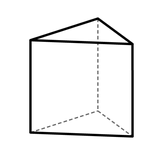 B
Ο όγκος V του πρίσματος θα είναι:
Α
Γ
βάση
V  =  Εβ.  u
2 cm
Ζ
V =   30.  4
Ε
Δ
V  = 120
V =120  m 3
Άρα ο όγκος του πρίσματος θα είναι  120 m3
Άσκηση  3
Αν ο όγκος του κυλίνδρου είναι 50m3  και το εμβαδόν της βάσης είναι Eβ= 4m2  , ποιο είναι το  ύψος του κυλίνδρου;
ΛΥΣΗ
ρ
βάση
4m2
V  =  Εβ.  u
V
Εβ . u
=
Εβ
Εβ
u
Παράπλευρη επιφάνεια
βάση
V
Εβ . u
=
Εβ
Εβ
4m2
V
=
u
Εβ
Άσκηση  3
συνέχεια
Αν ο όγκος του κυλίνδρου είναι 50m3  και το εμβαδόν της βάσης είναι Eβ= 4m2  , ποιο είναι το  ύψος του κυλίνδρου;
ΛΥΣΗ
συνέχεια
ρ
βάση
4m2
V  =  Εβ.  u
V
=
u
u
Εβ
Παράπλευρη επιφάνεια
βάση
50
=
u
4
4m2
12,5 = u
12,5m = u
Άρα το ύψος του κυλίνδρου είναι 12,5m
βάση
Ύψος   υ
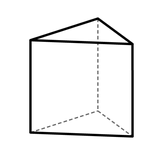 B
Α
Γ
βάση
Ζ
Ε
Δ